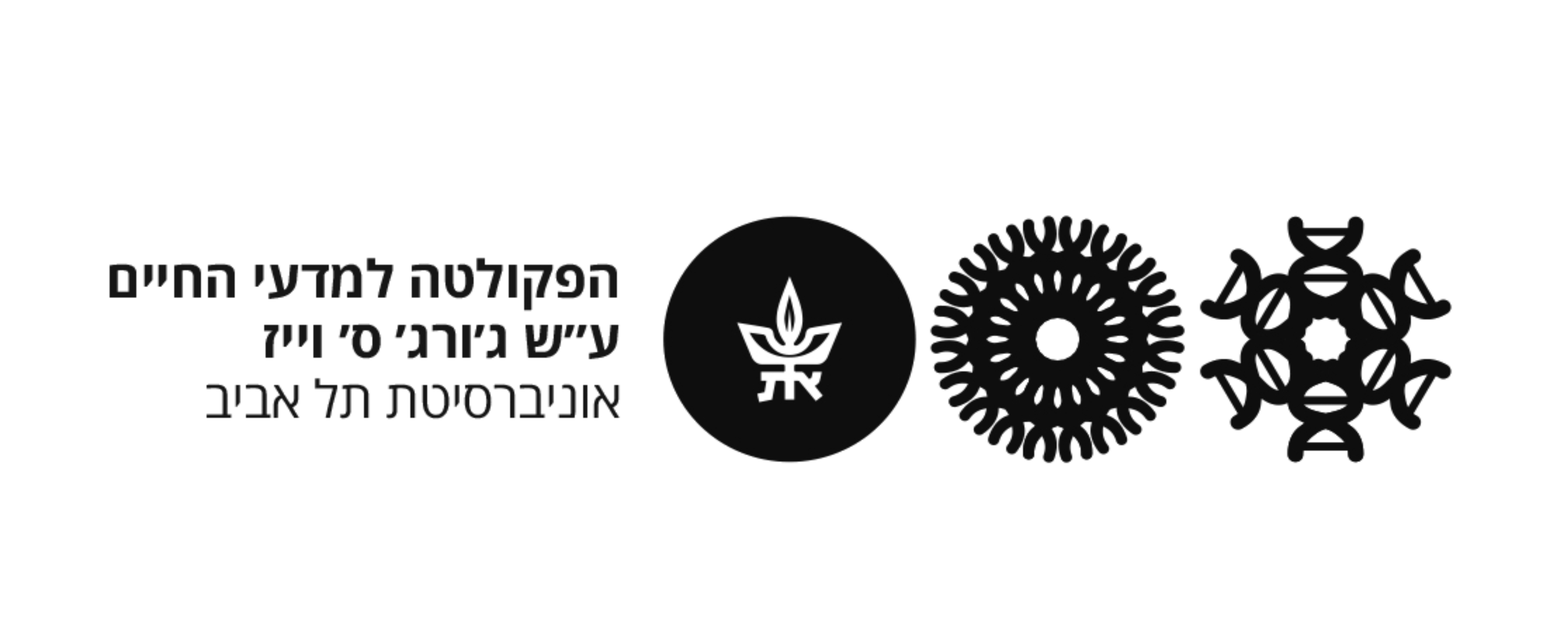 סטודנטים בשנה א' במסלול המרחב: שיחת פתיחה
פרופ' ינון שרף
יו"ר וועדת קוריקולום ומרכז תוכניות הלימודים במדעי החיים
scharfi@tauex.tau.ac.il
מדעי החיים באוניברסיטת תל אביב
הפקולטה למדעי החיים הגדולה במדינה, באוניברסיטה הגדולה במדינה, בעיר החשובה במדינה
כ-100 חוקרים עצמאיים במגוון תחומים
גנטיקה, ביוכימיה, ביולוגיה של התא, ביואינפורמטיקה, אקולוגיה, התנהגות בעלי-חיים, מדעי הצמח, ביוטכנולוגיה, מדעי המוח
מאמצים גדולים לשיפור ההוראה והתאמתה לתקופה הנוכחית
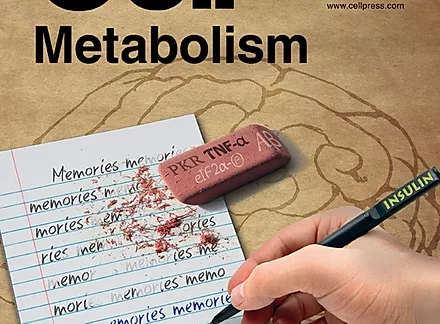 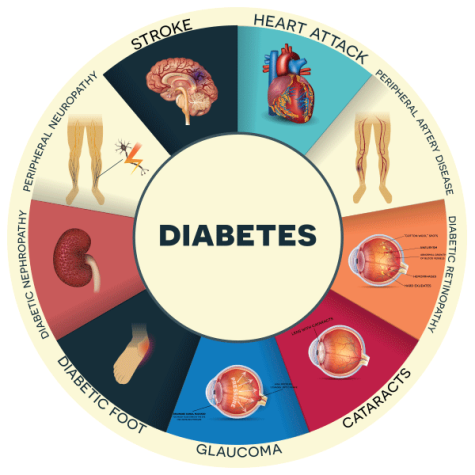 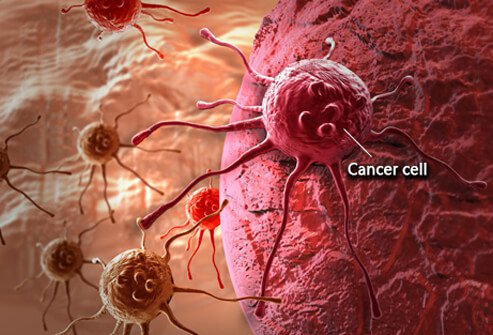 סוכרת
אלצהיימר
סרטן
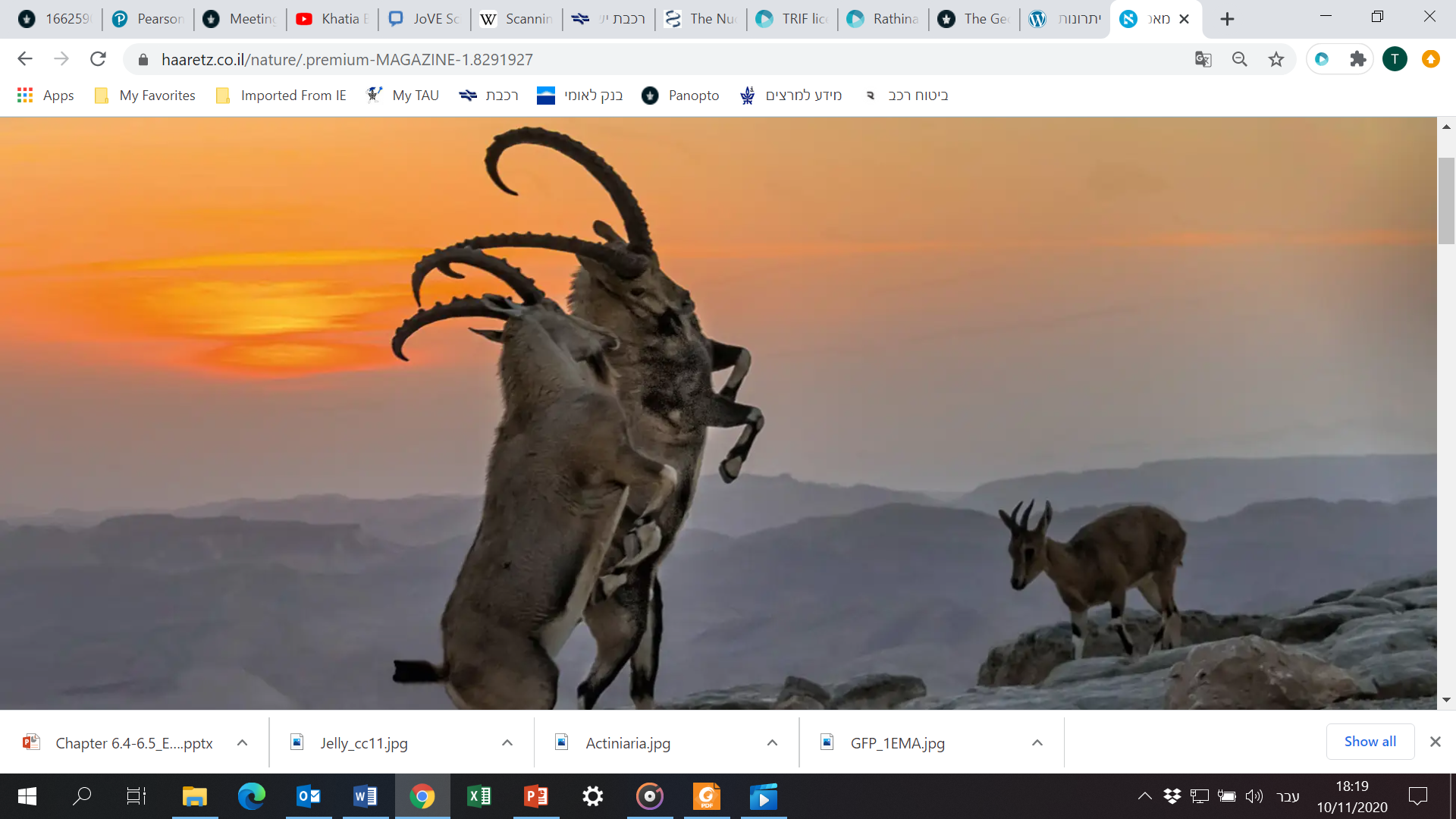 התנהגות בעלי חיים
ביולוגיה מסלול מורחב שנה א'
הקף השעות ותוכנית הלימודים
שיטת ה-bidding
סך הנקודות בתואר: 153
 147 נק' קורסים של מדעי החיים + 6 נק' קורסי העשרה
לפירוט: https://lifesci.tau.ac.il/
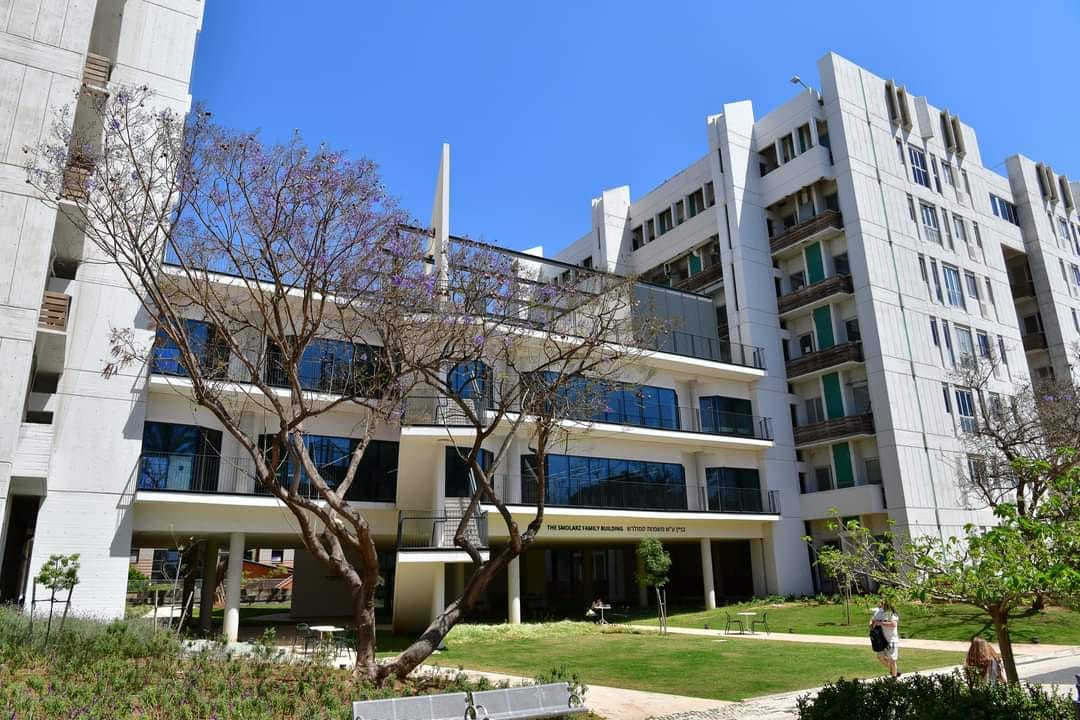 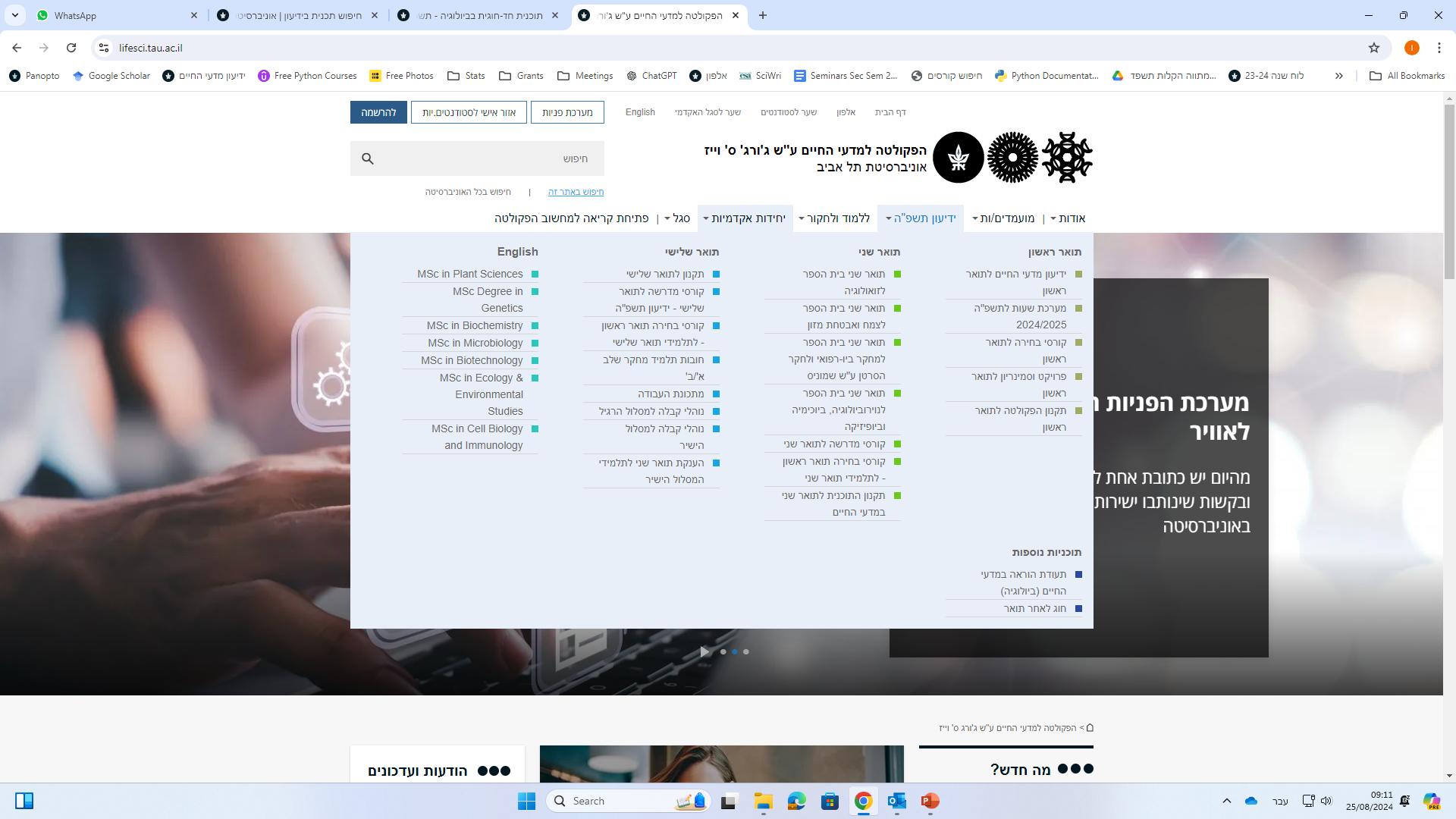 בחרו תוכנית לימודים: תוכנית חד-חוגית בביולוגיה
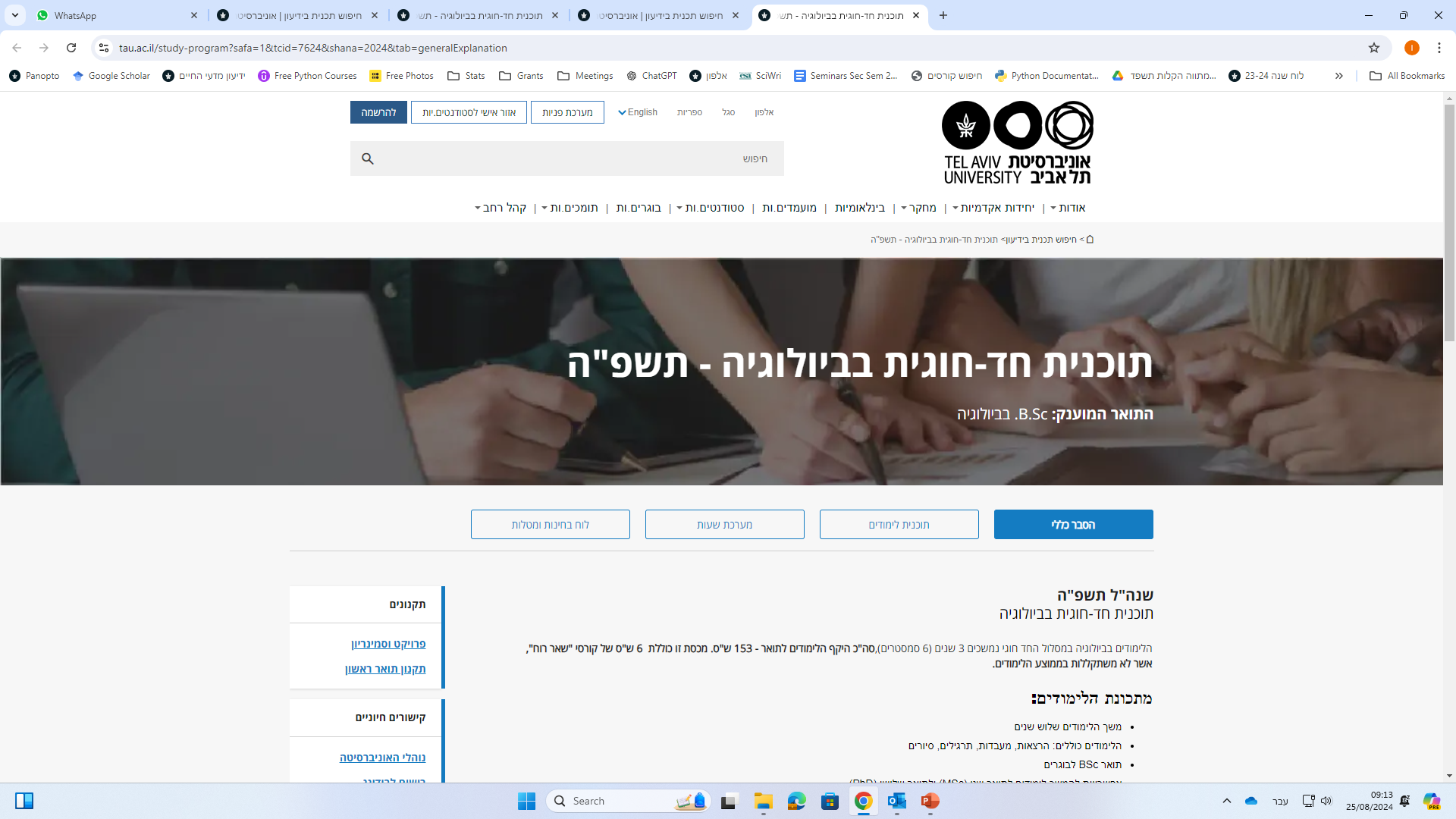 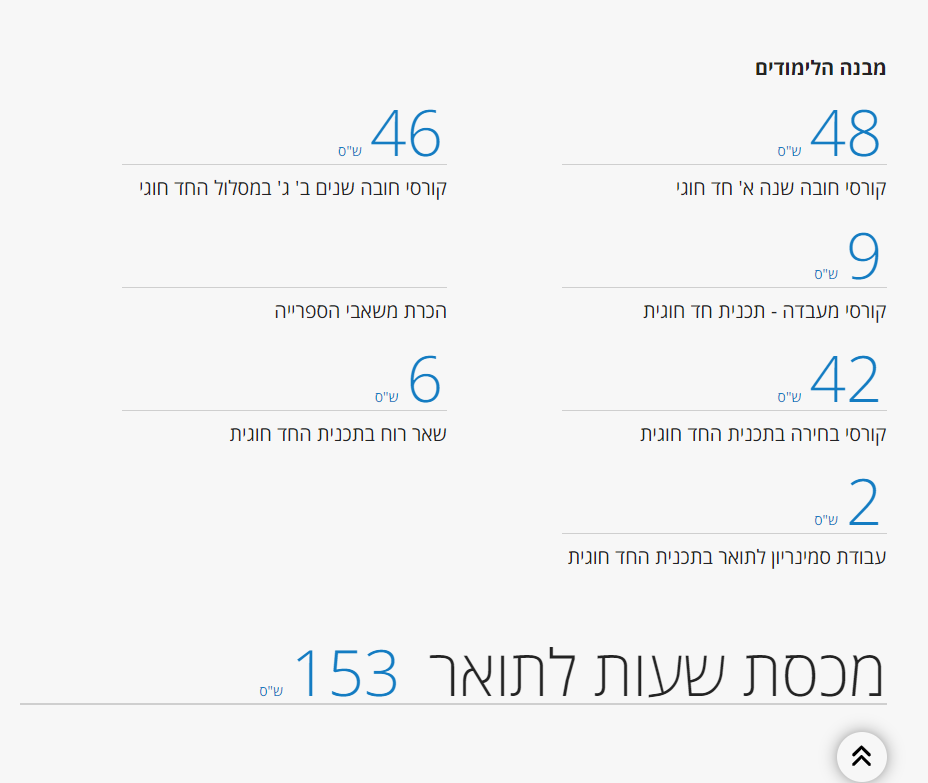 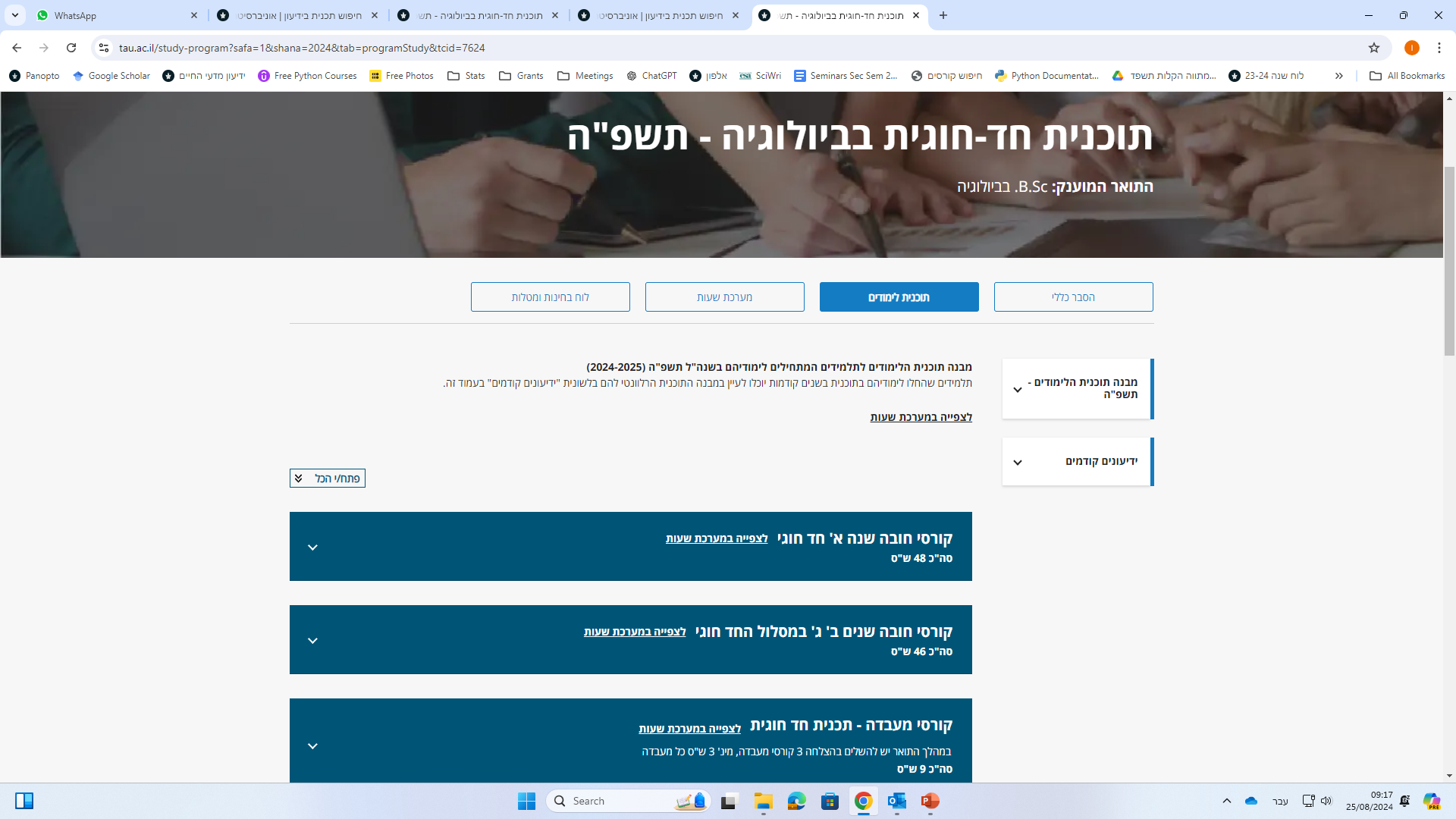 אם תקישו על כל מלבן תגיעו לפירוט קורסים
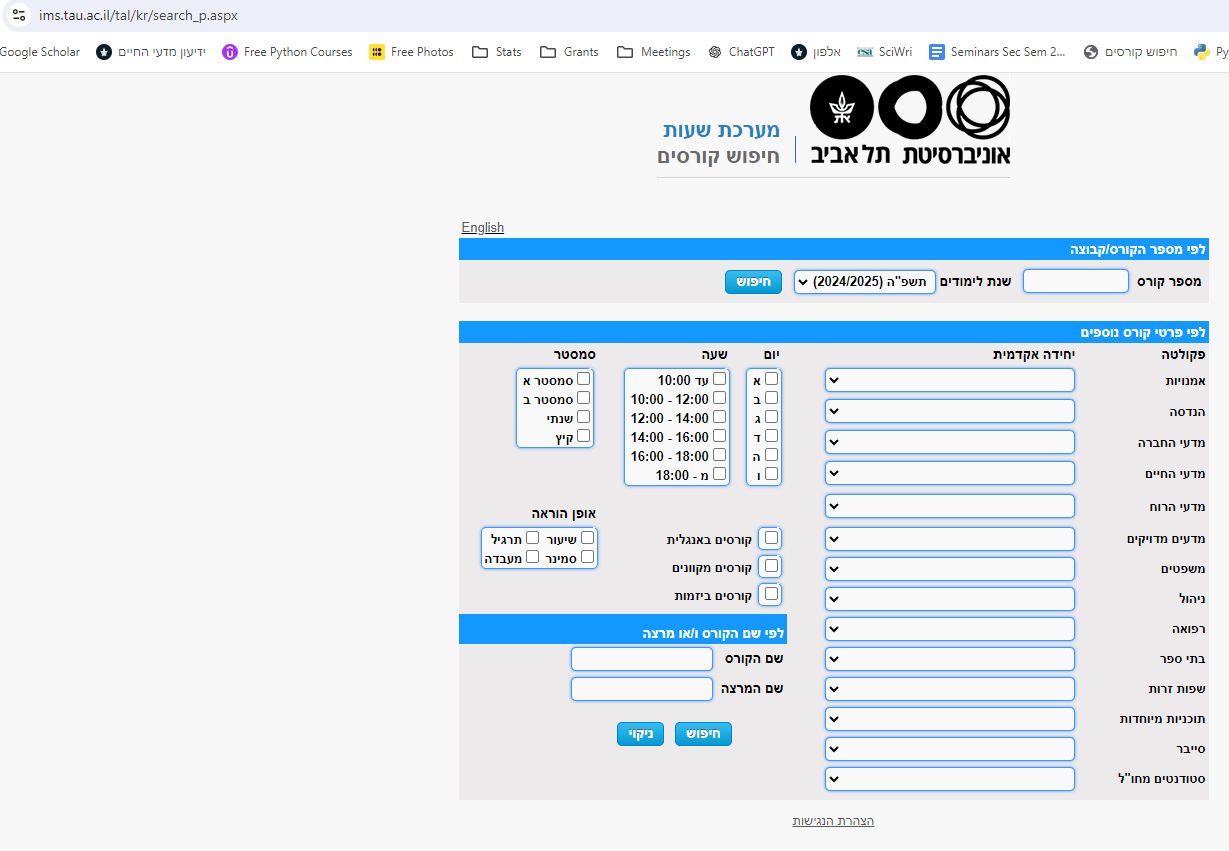 https://www.ims.tau.ac.il/tal/kr/search_p.aspx
חפשו קורס לפי שם הקורס או שם המרצה
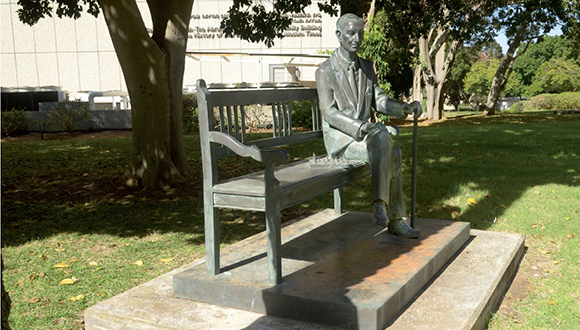 מבנה הלימודים: שנה א'
קורסי חובה, מבואות
כימיה (כללית, אורגנית, פיזיקלית), מתמטיקה (א', ב'), פיזיקה (א', ב'), שפת תכנות (פייתון), סטטיסטיקה
שלוש סיבות:
כימיה ופיזיקה מאפשרים הבנה טובה יותר של תחומים רבים בביולוגיה (למשל, ביוכימיה)
מתמטיקה, תכנות וסטטיסטיקה נותנים כלים לסטודנטים בטיפול בנתונים ובניתוח שלהם
ביולוגיה כחלק ממדעי הטבע
שלושה קורסים בסיסיים רוחביים בביולוגיה
מבוא לביולוגיה א', ב' ו-ג'
סיבה עיקרית: רקע אחיד בסיסי ורחב לכל המסלולים
מבנה הלימודים: שנים ב' ו-ג'
שנים ב' ו-ג':
קורסי חובה (בעיקר שנה ב')
קורסי מעבדות (חובת בחירה, לפחות שלושה)
קורסי בחירה 
קורסים בשפה אנגלית (חובת בחירה)
אצלנו, במדעי המוח (סגול), או בפקולטה לרפואה
סמינריון ופרויקט
קורסי העשרה
בשנה הבאה נדבר בפירוט על שנים ב' ו-ג'
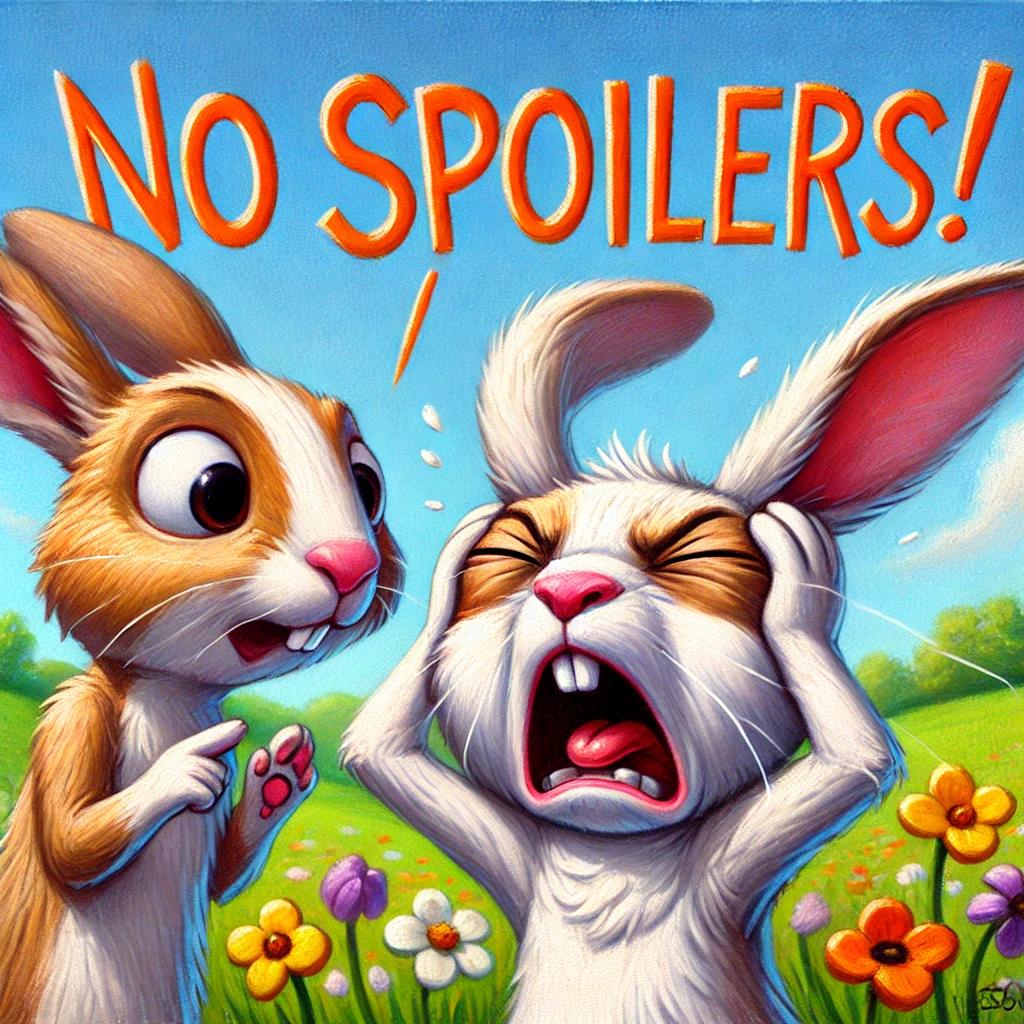 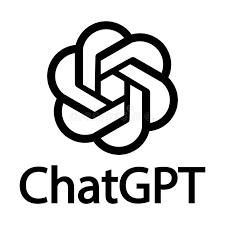 מבנה הלימודים: קורסי הכנה
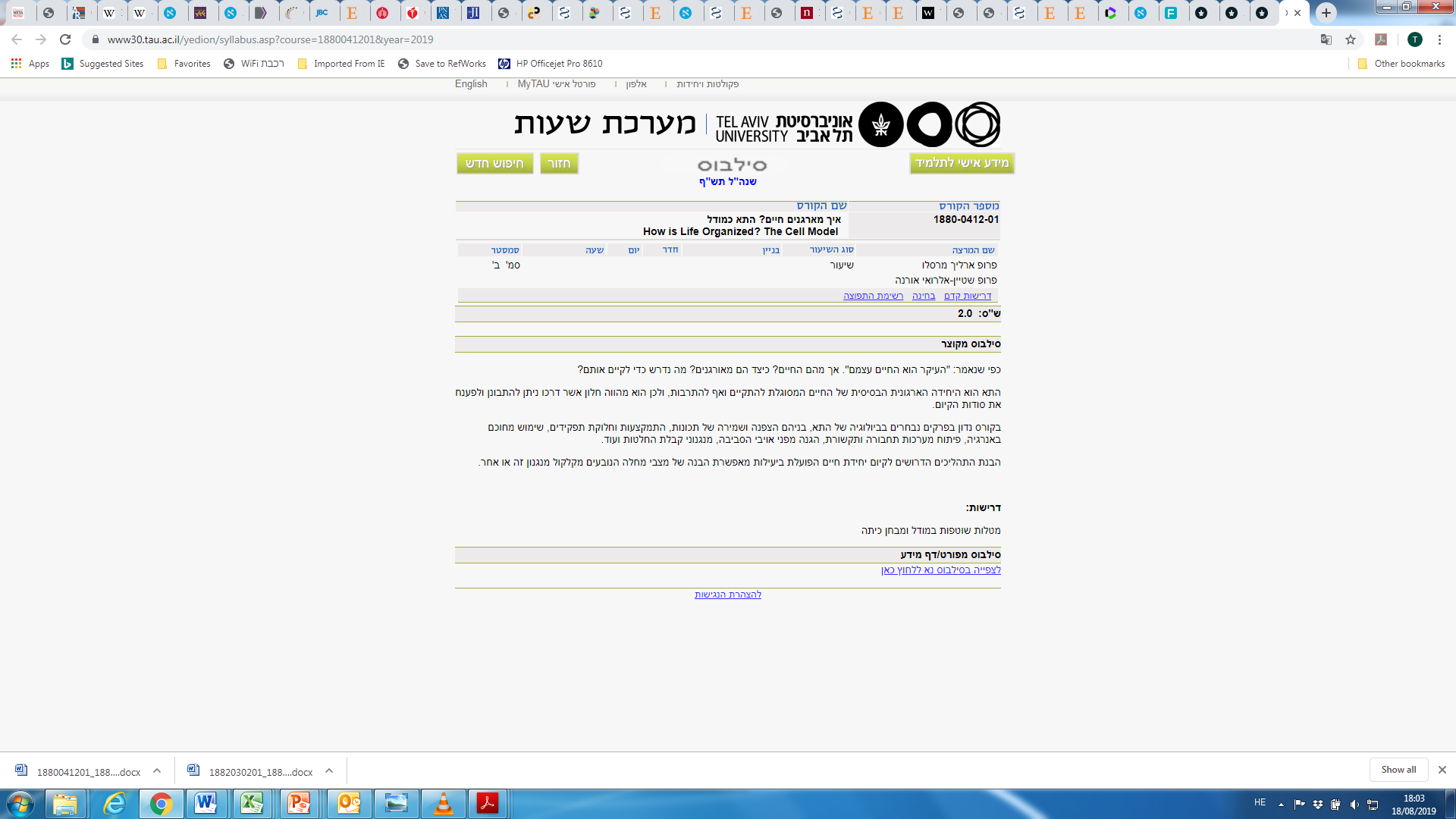 הקורס ייפתח לאחר הבידינג באתר Moodle
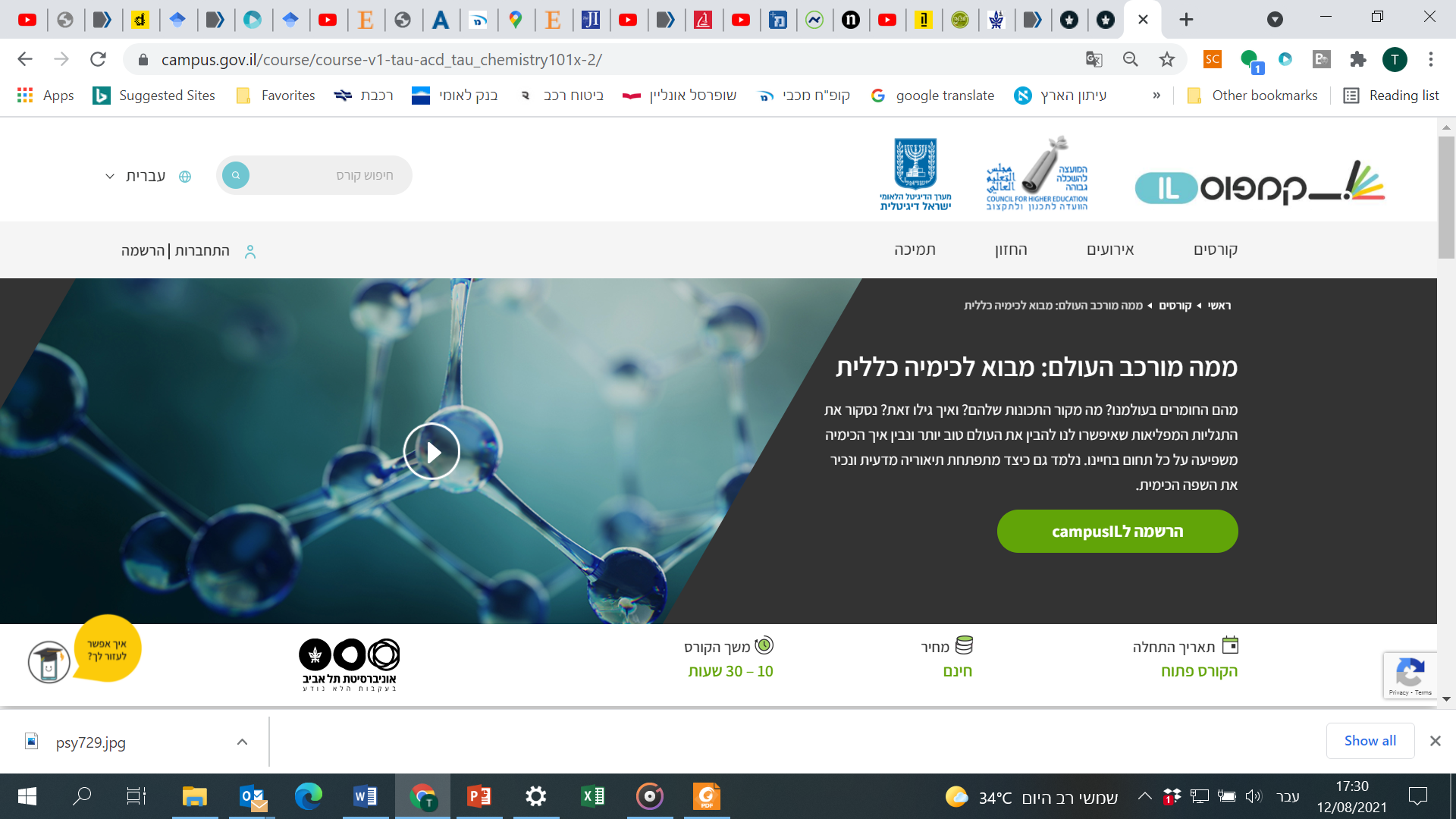 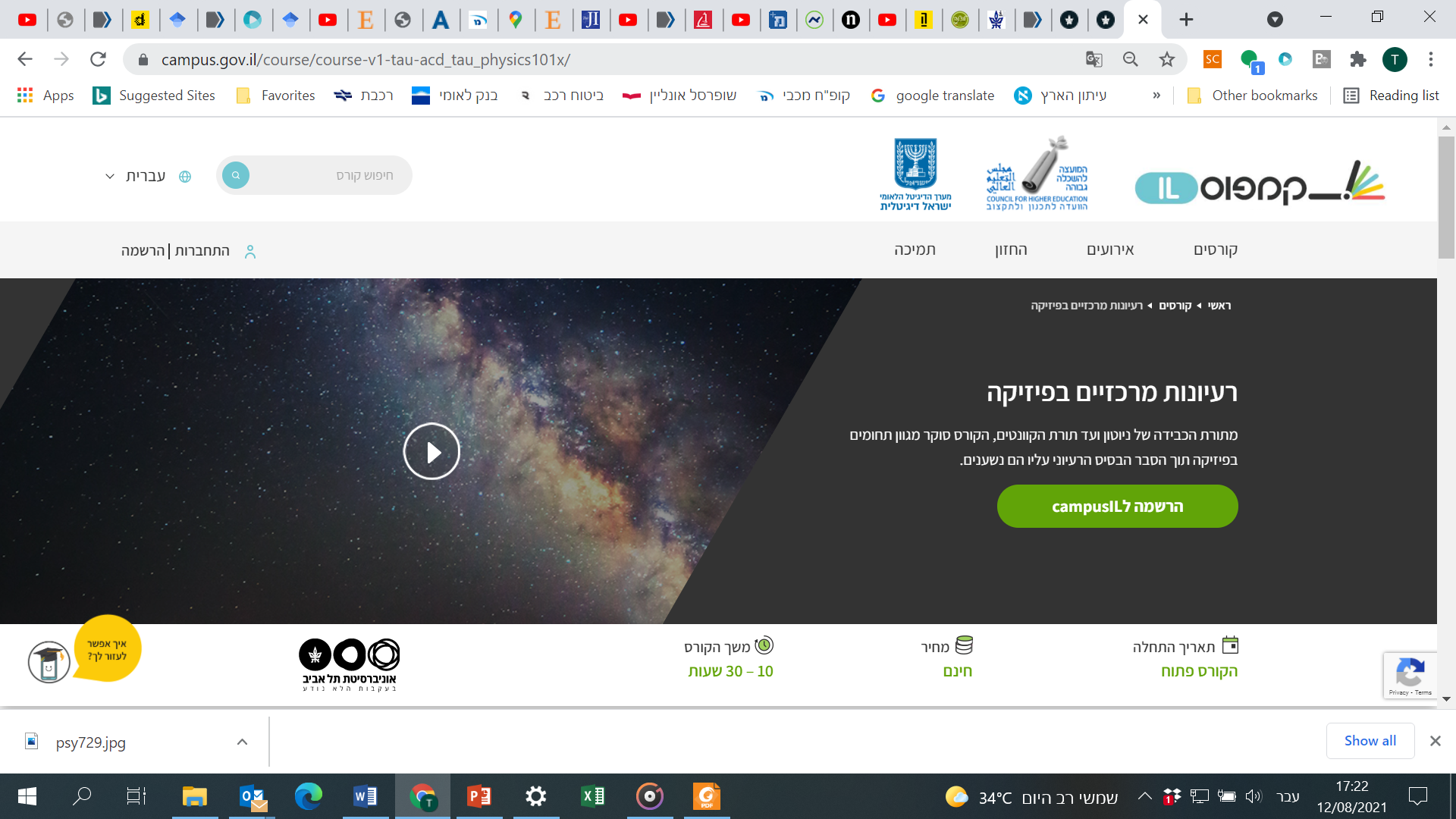 https://campus.gov.il/course/course-v1-tau-acd_tau_chemistry101x-2/ 
https://campus.gov.il/course/course-v1-tau-acd_tau_physics101x/
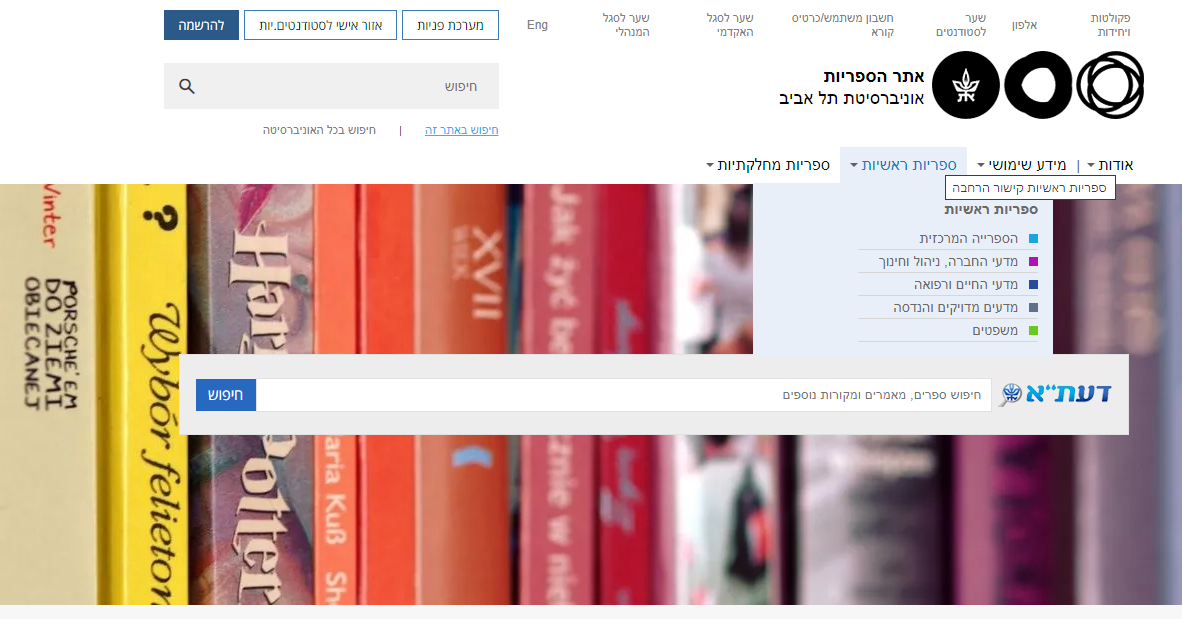 לומדות ספריה
לומדות או "קורסי" ספרייה 
חיפוש במאגרי מידע 
תוכנה לניהול מאמרים
https://libraries.tau.ac.il/

כדאי לבצע לפני אוריינות מדעית, סמינריון או פרויקט
חובת רישום וביצוע בשנה ב', אפשר גם בשנה א'
התנסות מעשית באוניברסיטה או בתעשייה
פרויקט מחקרי עושים בשנים ב' או ג' (עד שניים)
רוצה להדגיש כבר מעכשיו את חשיבות העניין
מהו מחקר ביולוגי אמיתי ועכשווי?
כלים ושיטות
האם נושא מעניין או לא?
מקום אפשרי לתואר שני, קשרים
התנסות בתעשיית הביוטק
פרויקט התמחות יישומי במדעי החיים (0455-3527-01)
לחשוף את הסטודנטים לאפשרויות תעסוקה ולתת כלים להשתלב בשוק העבודה
הכרה מבפנים של אחד ממקומות העבודה הרלבנטיים ע"י ביצוע פרויקט
מעבר בין שנים
חובה להיבחן בכל הקורסים אליהם נרשמתם
 אין אפשרות לצבור יותר משלושה כישלונות
כישלון במבוא לביולוגיה א' יגרור הפסקת לימודים
קבלת ציון נכשל בקורס אחר מאפשרת המשך לימודים 
אולם יש ללמוד מחדש את הקורס ולשלם שכ"ל עבורו
 כישלון חוזר (שני) בקורס חובה יגרור הפסקת לימודים
תיקון ציון שאינו נכשל
תיקון ציון אפשרי
באותה השנה:
ניתן לתקן ציון שהתקבל במועד א' על-ידי בחינה במועד ב' באותה השנה
 רישום לשיפור ציון במועד ב' (סעיף "שיפור ציון חיובי")
שימו לב, הציון האחרון הוא הקובע
בשנת לימודים עוקבת:
ניתן לשפר ציון חיובי של שני קורסים לכל היותר בכל התואר
התיקון יעשה בשנת לימודים עוקבת לאחר רישום חוזר ועמידה במטלות הקורס
נדרש תשלום שכ"ל נוסף
במי ניתן להיעזר? אקסטרא
מטעם אגודת הסטודנטים
קורסי עזר (1/3 אחרון של הסמסטר) 
מרתונים (לפני מבחן)
חוברות עזר
מרכזי למידה
https://xtra.student.co.il/
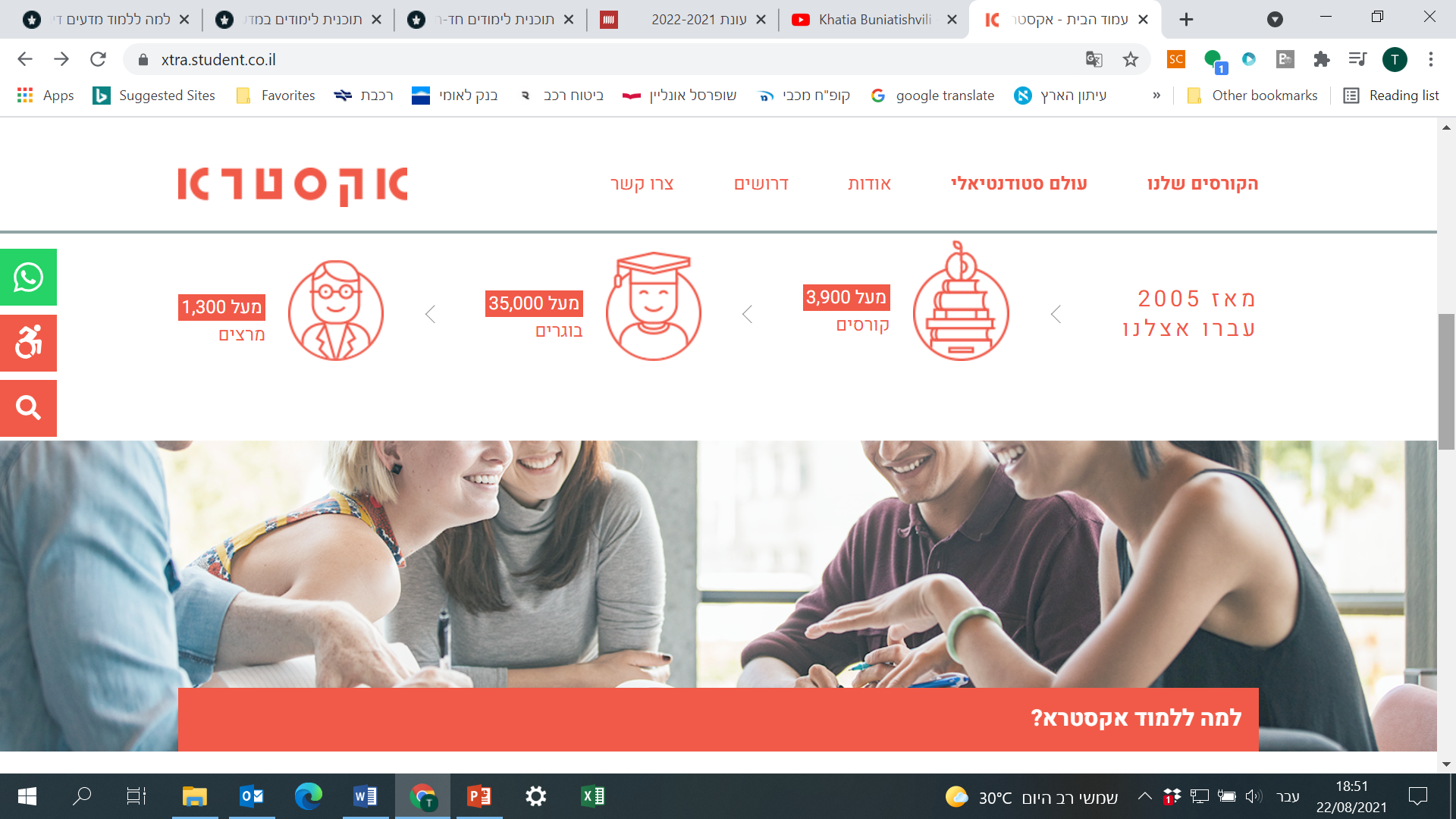 במי ניתן להיעזר? הדקנאט להצלחת הסטודנטים והסטודנטיות
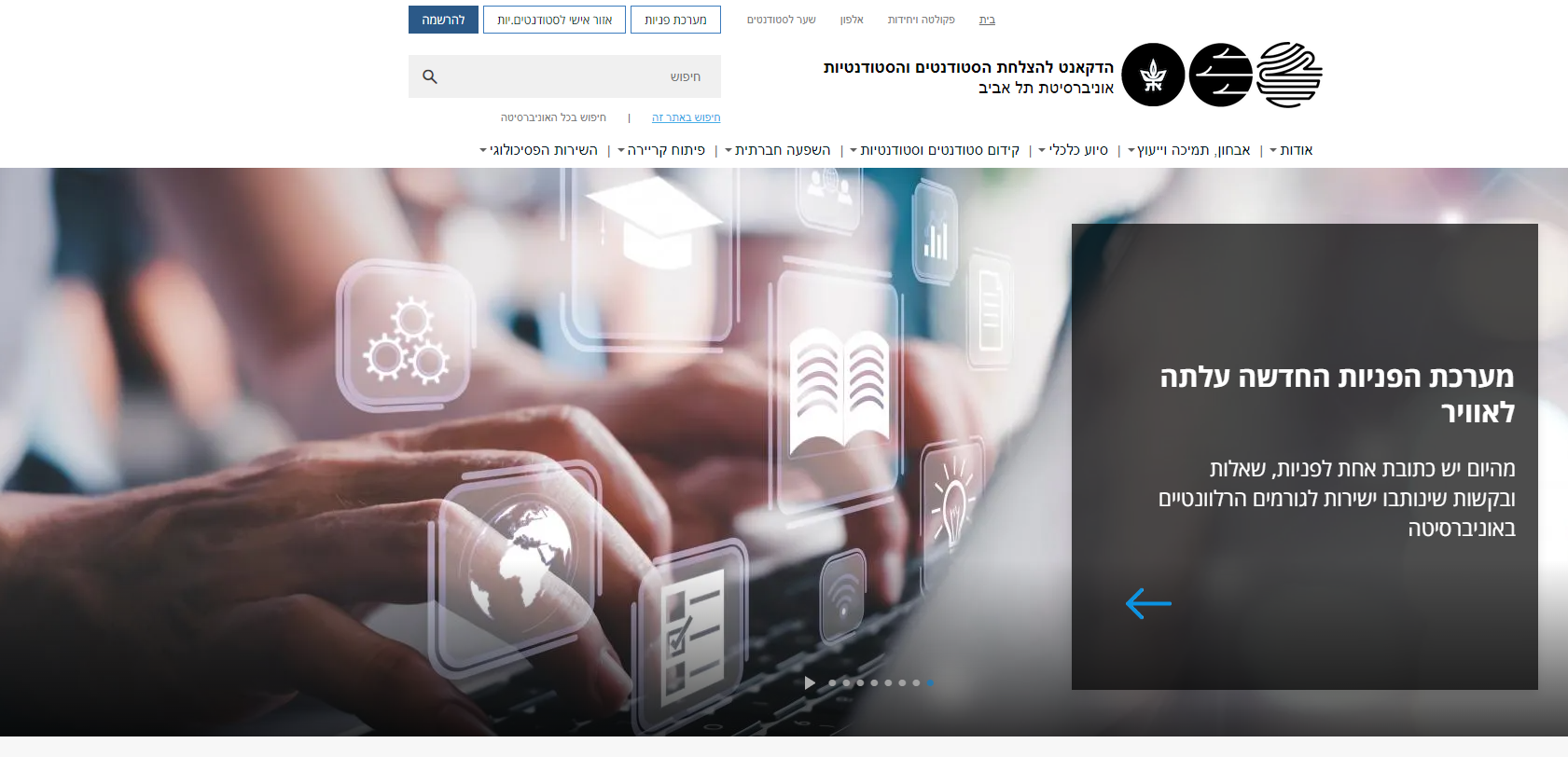 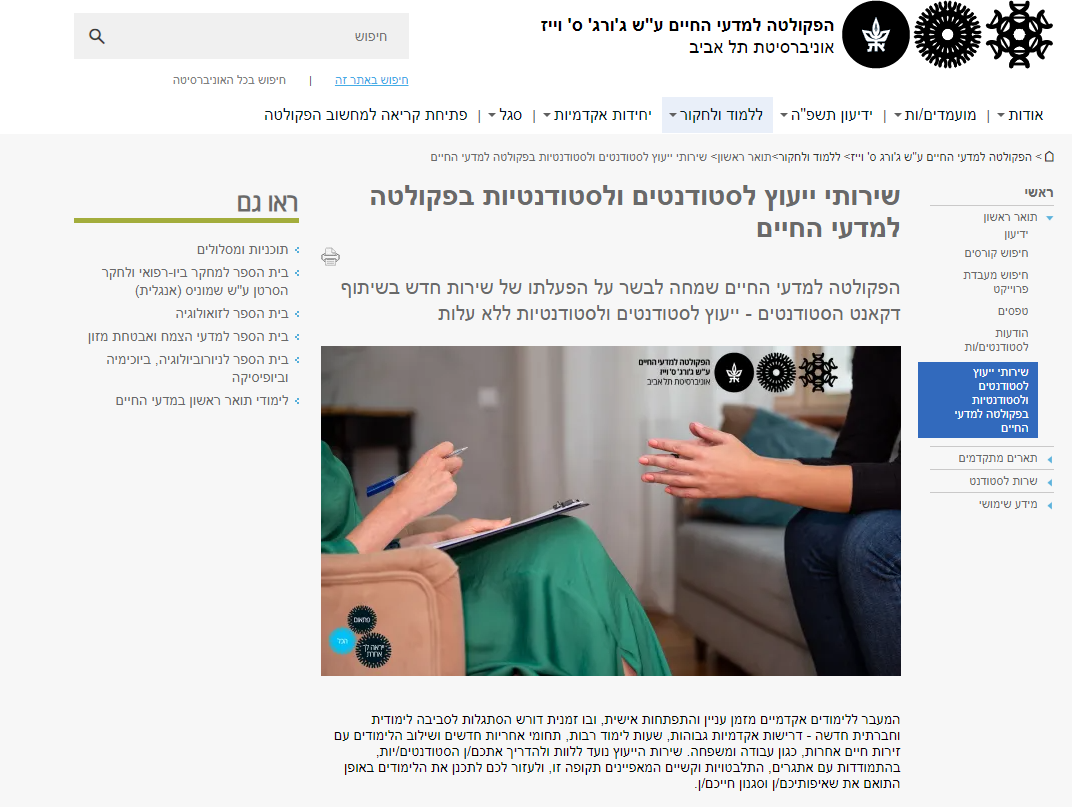 במי ניתן להיעזר? בתוך הפקולטה
יועצת הפקולטה, נועה זברברג-תמיר
שירות הייעוץ נועד ללוות ולהדריך אתכם/ן בהתמודדות עם אתגרים 
לעזור לכם לתכנן את הלימודים באופן התואם את שאיפותיכם
פגישות דיסקרטיות, ללא עלות
ניתן  לקבוע מפגש ייעוץ אישי בתאום מראש במייל:  yeutzlifesci@tauex.tau.ac.il
https://lifesci.tau.ac.il/help/2023
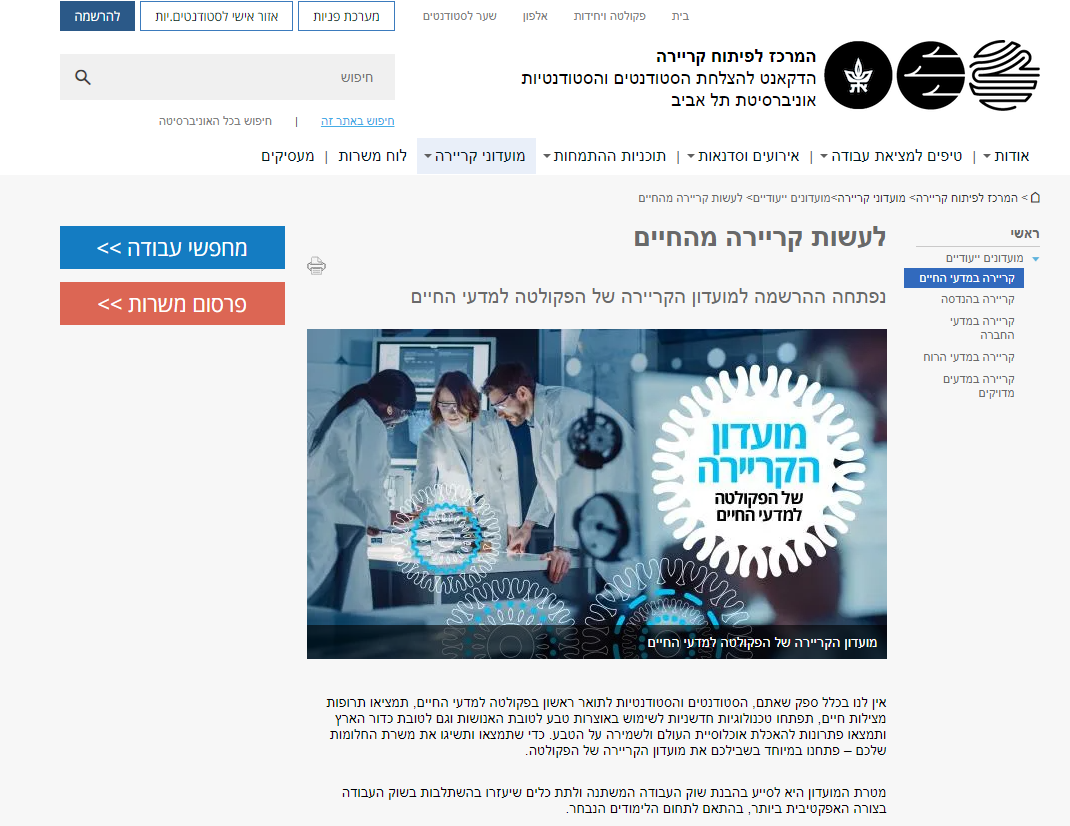 במי ניתן להיעזר? בתוך הפקולטה
יועצת הקריירה, דפנה גופר
לסייע בהבנת שוק העבודה ולתת כליםשיעזרו בהשתלבות בו
ניתן  לקבוע מפגש ייעוץ אישי בתאום מראש במייל:  daphnagofer@tauex.tau.ac.il
https://career.tau.ac.il/life-faculty-career-club
במי ניתן להיעזר? בתוך הפקולטה
במזכירות הסטודנטים יענו על כל שאלה טכנית
פרופ' ניר אוהד יועץ תכנית לימודים – מורחב / דו-חוגי (שנה א') מייל: niro@tauex.tau.ac.il
פרופ' עדי אבני
יועץ תכנית לימודים – מורחב / דו-חוגי (שנים ב'-ג') מייל: lpavni@tauex.tau.ac.il
פרופ' טל פופקו
יועץ מיוחד לסטודנטים/יות במילואים
מייל: talp@tauex.tau.ac.il
רווית ויתקין –  סגנית ראש מנהל לתלמידים והוראה	 חגית רונן ויצמן – עורכת הידיעון, רישום לקורסים ומערכת שעות             	
רביד גבריאל – בחינות, לקויי למידה ופטורים, זכאות לתואר    
רינה לבנון – קבלת מועמדים, ועדת הוראה, הקבץ במדעי הרוח     
לפנות דרך מערכת ה-CRM
המסלול המחקרי לתלמידים מצטיינים
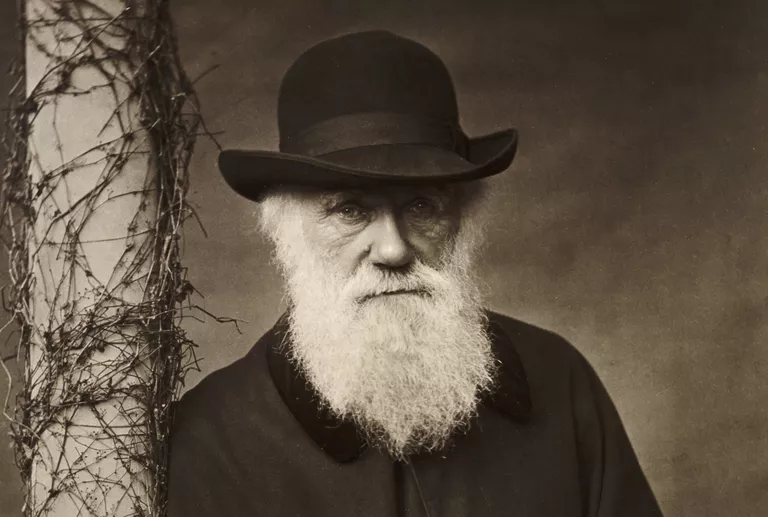 אפשרות 
מעבר מואץ
לתואר שני/שלישי
הדגש: הכשרה למחקר מדעי
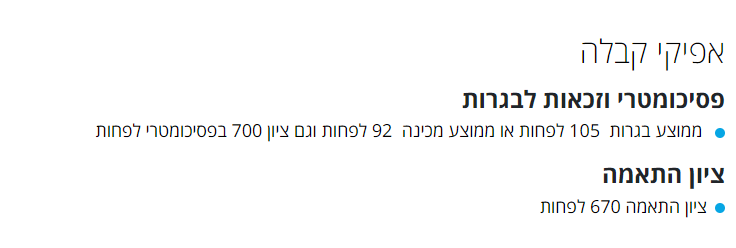 פטור שנתי 
מחצי שכר לימוד
+ מלגה שנתית
קבלה ע"ס 
נתונים + ריאיון
https://go.tau.ac.il/he/life/ba/bio-excel?v=about
שני
פרויקטים מורחבים המעניקים מלגה
סה"כ 160 נק'
לפרטים: ד"ר עמרי וורצל   owurtzel@tauex.tau.ac.il
    פרופ' איתי מירוז itaymay@gmail.com
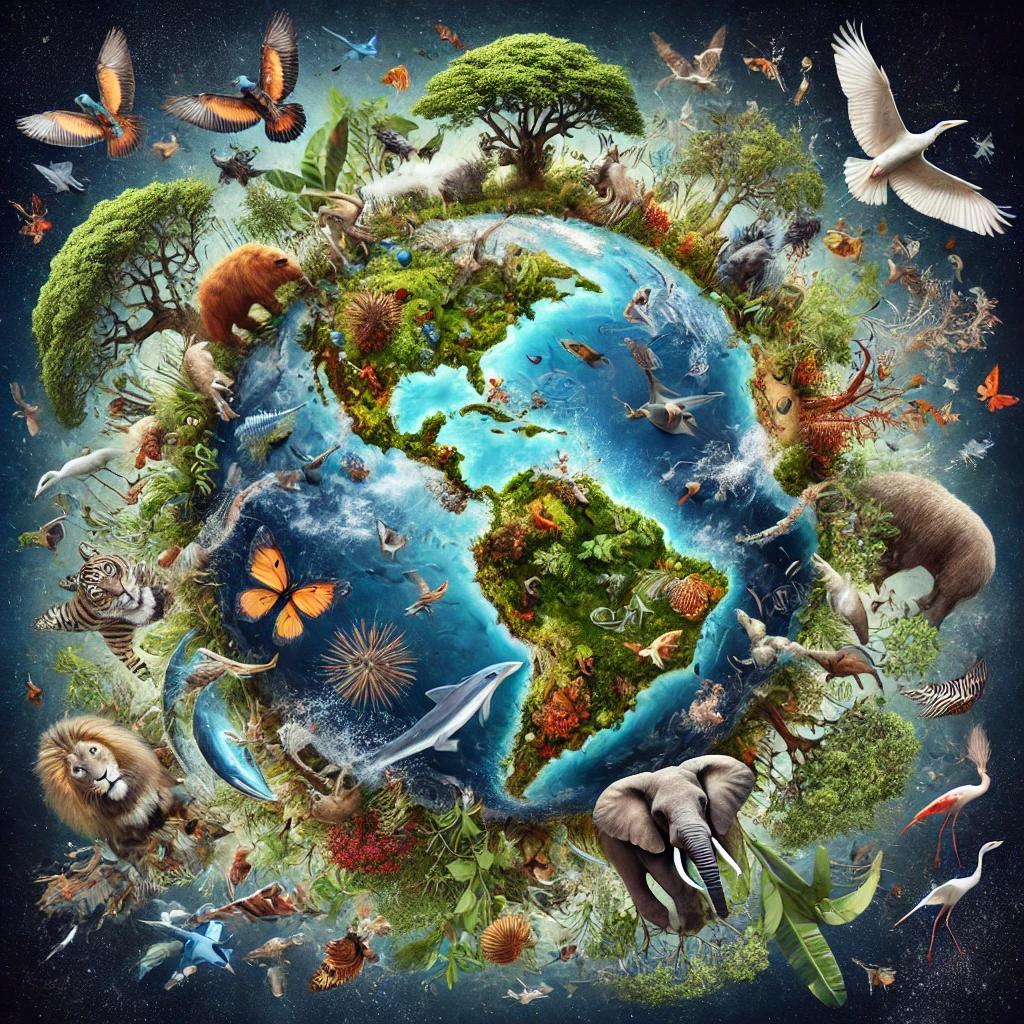 ביולוגיה עם דגש באקולוגיה ובאבולוציה
למי שמתעניין באורגניזם השלם
קבוצה קטנה שמקבלת יחס אישי, דומה למסלול למצטיינים
השתלבות מוקדמת במחקר בתחום
קורסים ייחודיים, כולל מעבדת שדה באילת
מרכז התוכנית: ד"ר יואב רם
yoavram@tauex.tau.ac.il
https://go.tau.ac.il/he/life/ba/ecology
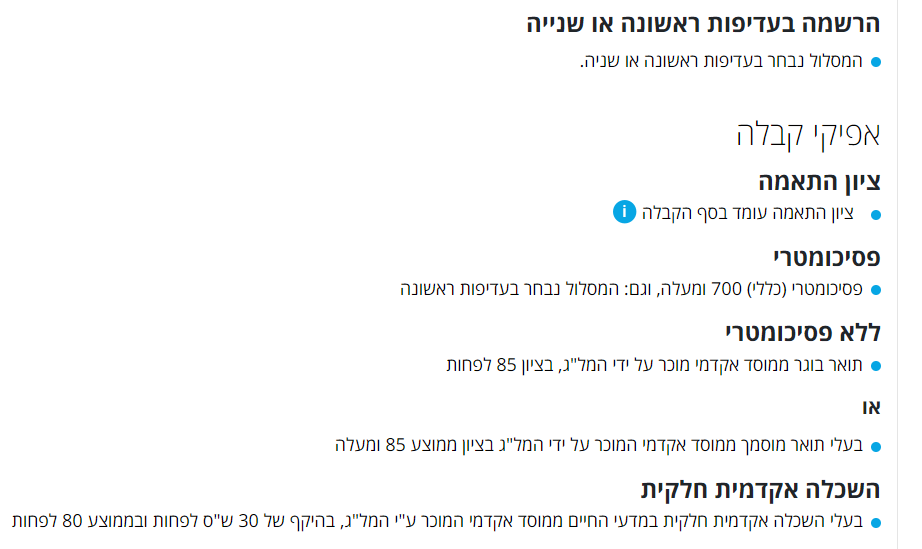 לפני שנעבור לתיאור הבידינג: כמה עצות שלי
תהיו פתוחים לכל התחומים בביולוגיה
תנסו להשתלב במעבדות מחקר מוקדם ככל האפשר
תנסו לבחור קורסי בחירה שמלמדים אתכם "כלים" כלשהם ולא רק "תוכן"
תזכרו שאתם חייבים ליזום ולהיות אחראים על הלמידה שלכם

תנסו להנות משפע האפשרויות שהאוניברסיטה מציעה לסטודנטים
תנסו להכיר אנשים חדשים
תזכרו שכל ההתחלות קשות

בהצלחה בלימודים!
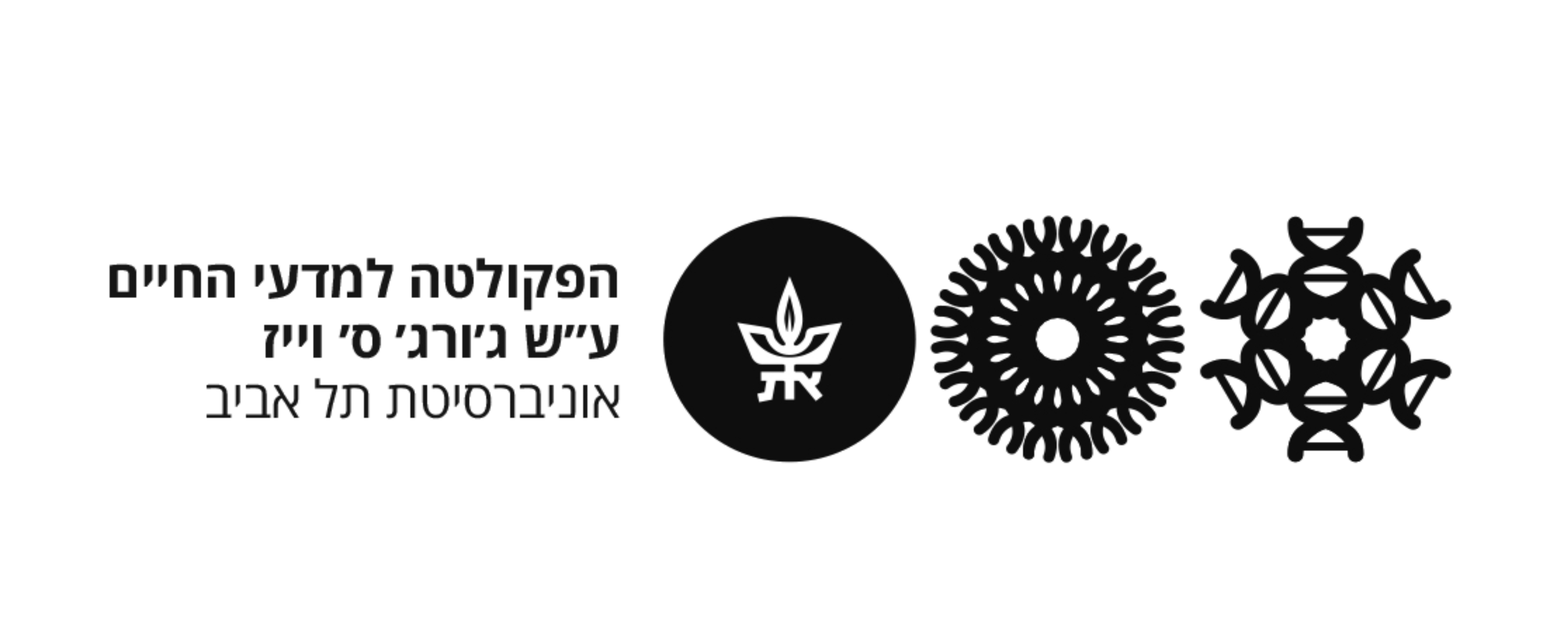 בידינג ומערכת שעות
עדיף
לא רצוי
אין חשיבות למועד הקלדת הנתונים בתוך כל מקצה:הנתונים מעובדים רק בסיום מועד המקצה.
בחירת קורסים ובניית מערכת שעות במערכת הבידינג
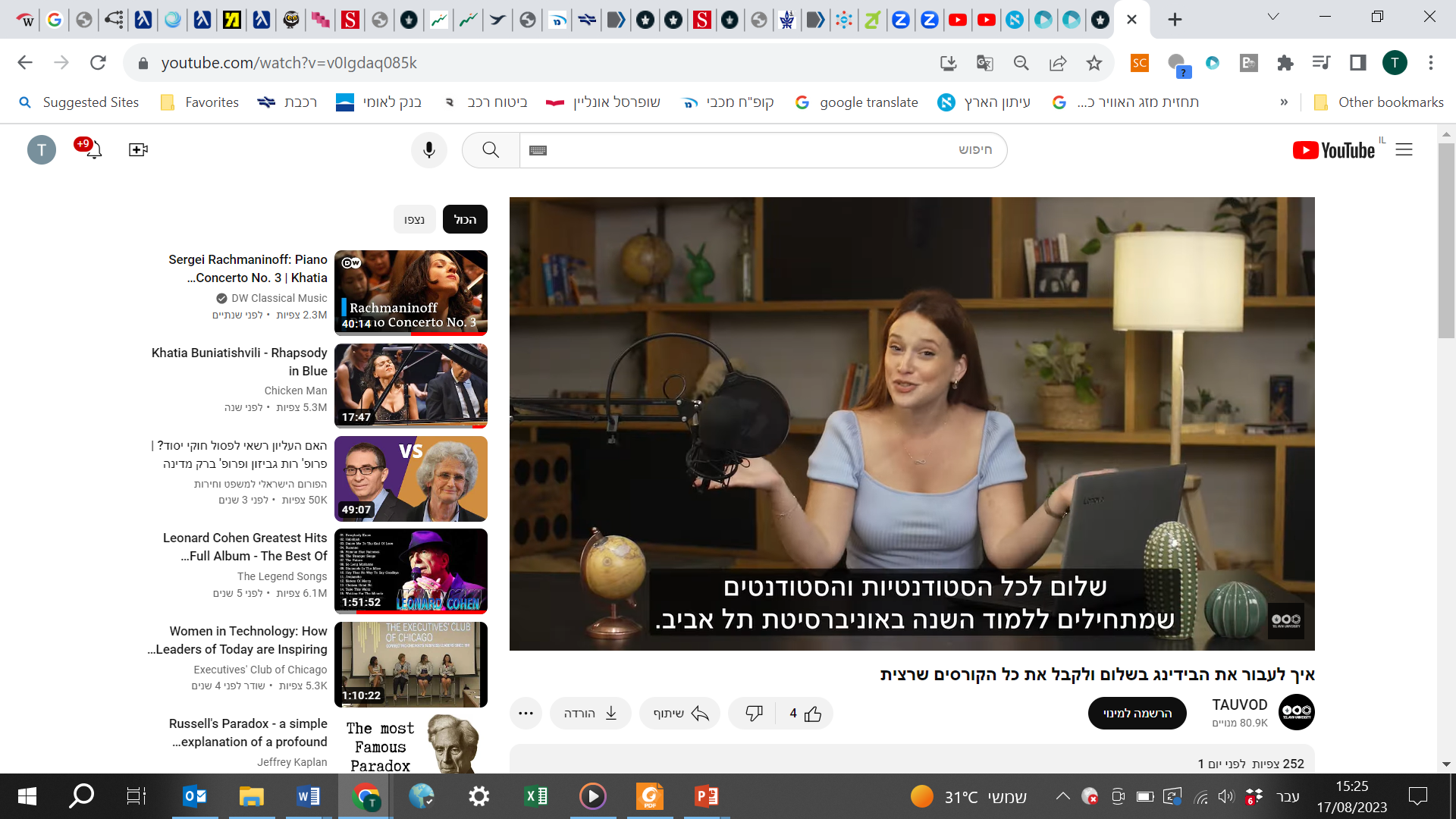 בידינג ומערכת שעות
רישום לבידינג: https://www.ims.tau.ac.il/Bidd/
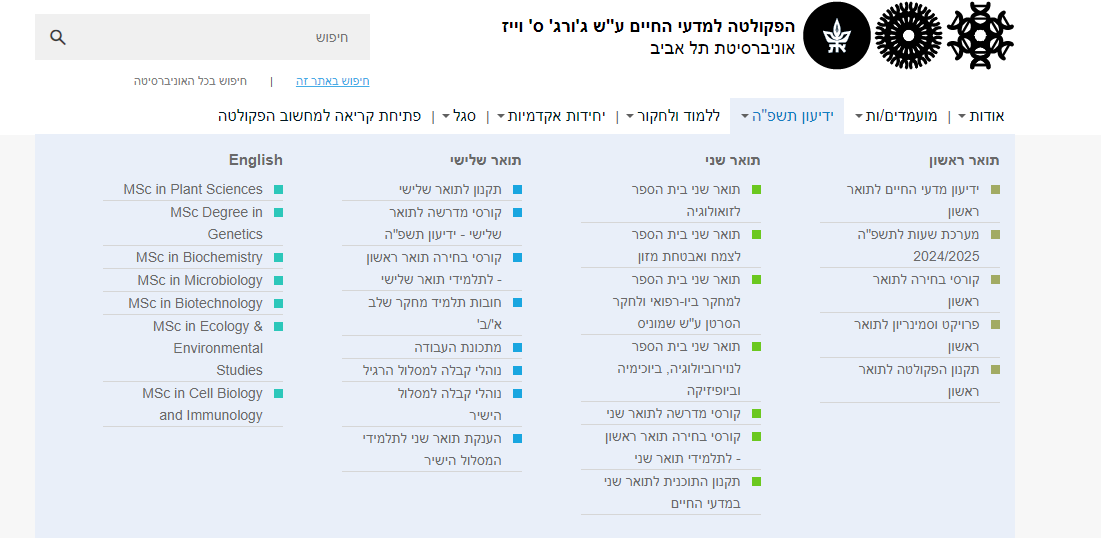 בידינג ומערכת שעות
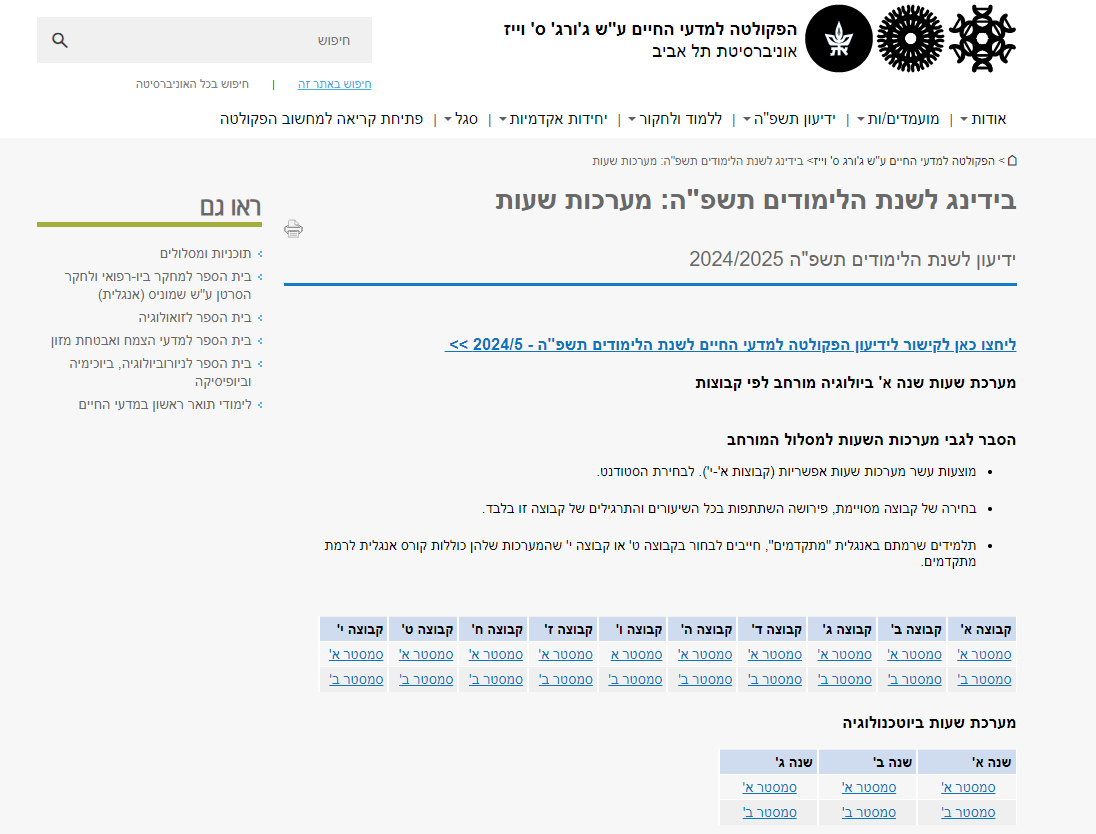 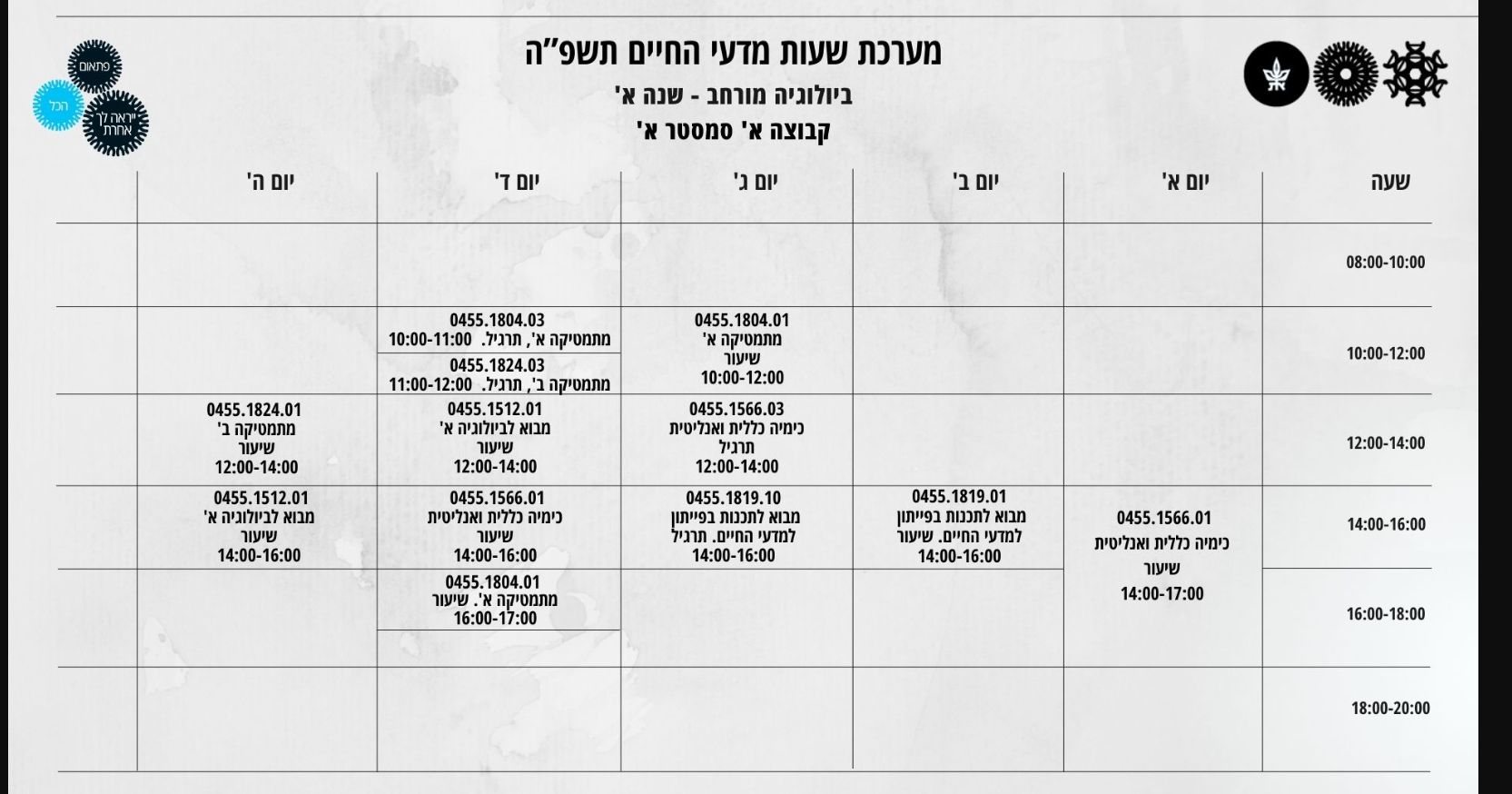 בידינג ומערכת שעות
לרשות תלמידי שנה א’ במסלול המורחב נקודה אחת
 יש להקצות את הנקודה לקבוצה המועדפת
בחירת קורסים ובניית מערכת שעות במערכת הבידינג
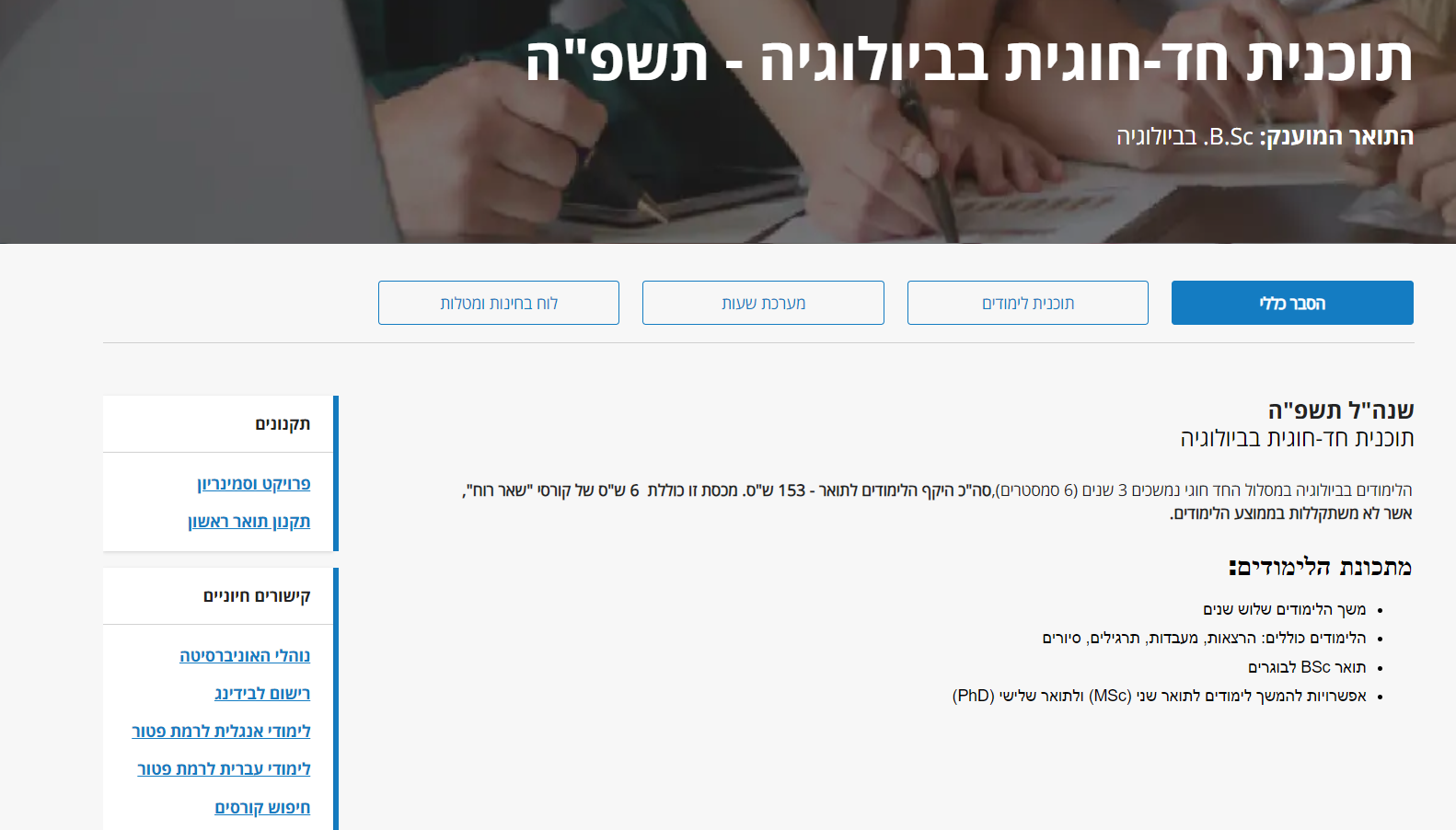 1
לא לשכוח סיסמה.
הסבר ליצירת סיסמה מופיע באתר "שרותי מידע לתלמידים".
2
או ישירות לאתר האוניברסיטה:
www.ims.tau.ac.il/Bidd
רישום לקבוצות
בחירת עדיפויות – באמצעות הקשה
(סדר העדיפויות – כסדר ההקשות)
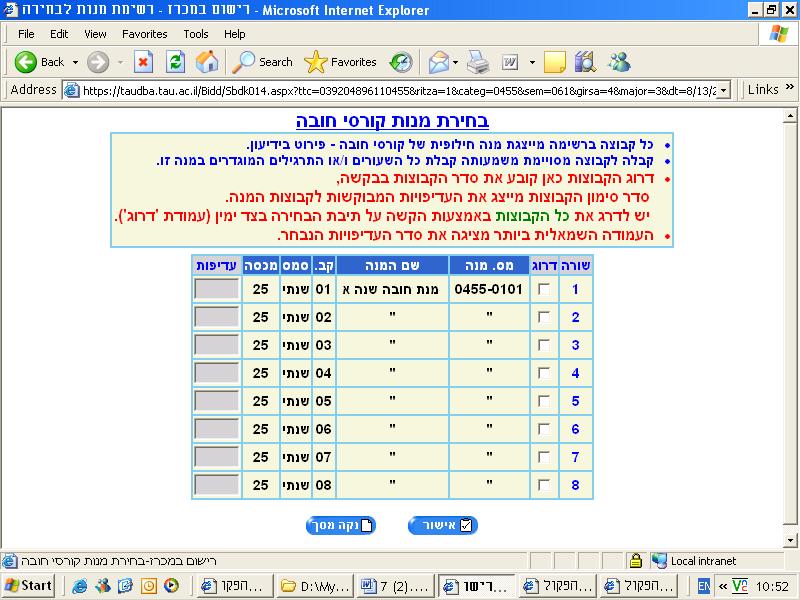 שלישית
רביעית
שניה
ראשונה
חמישית
שביעית
שישית
שמינית
רישום לקבוצות
רשימת עדיפויות שנבחרה על פי סדר ההקשה
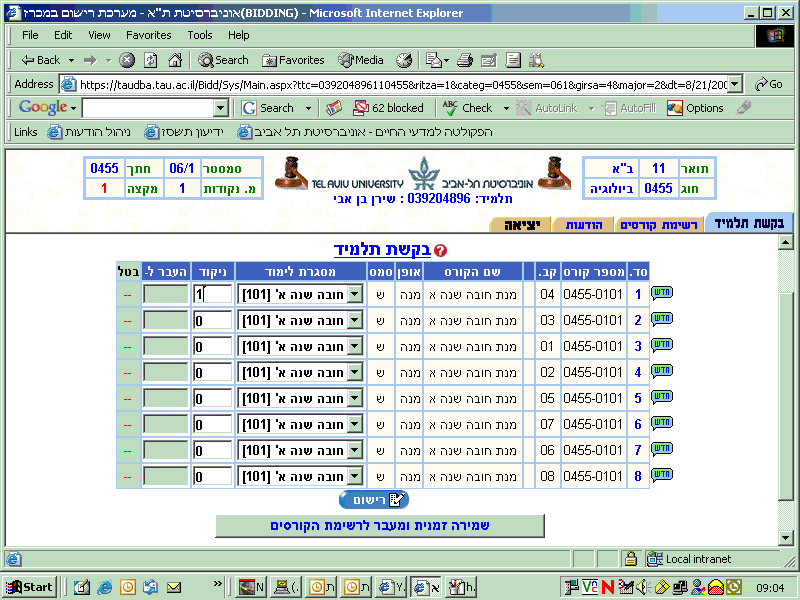 רישום לקבוצות
אישור המערכת על סדר עדיפויות
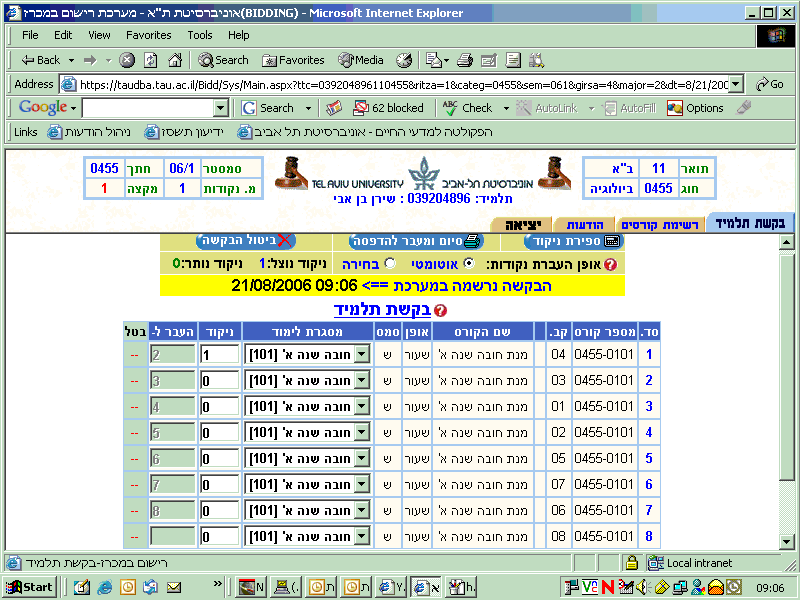 רישום לקבוצות
השלמת התהליך
ניתן לצאת מהמערכת בכל שלב לאחר "שמירה" של השינויים
ניתן לשנות את הבחירה במשך כל תקופת המקצה
בסיום מומלץ להוציא תדפיס של רשימת הקורסים
רישום לקבוצות
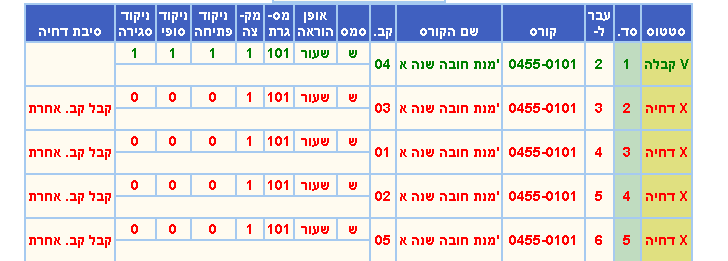 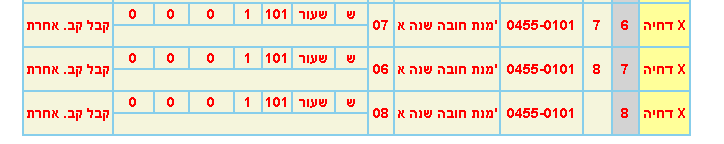 תוצאה (בסיום הבידינג)
בחירת קורסים ובניית מערכת שעות במערכת הבידינג
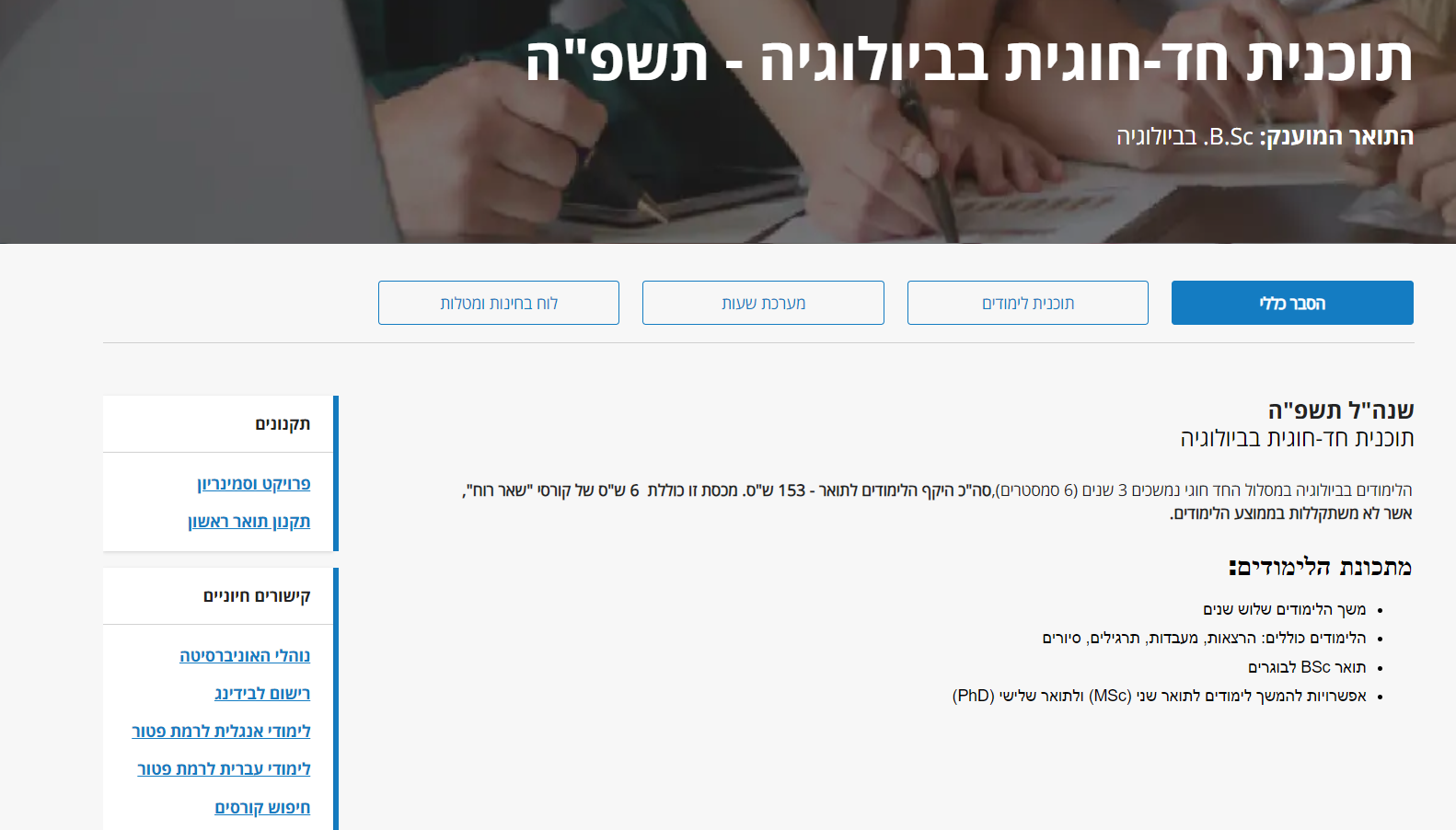 1
2
https://languages.tau.ac.il/
או ישירות לאתר בי"ס לשפות:
בחירת קורסים ובניית מערכת שעות במערכת הבידינג
לימודי אנגלית
לפי הבחינה הפסיכומטרית, סיווג רמת האנגלית של 
	המועמדים ללימודים בפקולטה למדעי החיים הוא ב-3 רמות:
פטור - לא זקוקים לקורסי אנגלית.
מתקדמים ב' - קורס אנגלית אחד (שנה א' , סמסטר א' או ב') .
מתקדמים א' - שני קורסי אנגלית (שנה א' , סמסטר א' + ב').
בחירת קורסים ובניית מערכת שעות במערכת הבידינג
לימודי אנגלית
תלמידים שרמת האנגלית שלהם "פטור"
הקבוצות שעומדות לרשותם הן 1-8
ואינן כוללות לימודי אנגלית
בחירת קורסים ובניית מערכת שעות במערכת הבידינג
לימודי אנגלית
תלמידים שרמת האנגלית שלהם "מתקדמים א" 
הקבוצות העומדות לרשותם הן 1-8
שימו לב!!! 
עליכם להירשם לשני קורסי האנגלית בנפרד 
באתר בית הספר לשפות
בתאריכים 15.9.24-10.10.24
 (רק לאחר קבלת תוצאות הבידינג כדי לבחור בקבוצת האנגלית המתאימה למערכת השעות בה שובצתם)
בחירת קורסים ובניית מערכת שעות במערכת הבידינג
לימודי אנגלית
תלמידים שרמת האנגלית שלהם "מתקדמים ב" 
הקבוצות העומדות לרשותם הן 9-10
שימו לב!!! 
עליכם להירשם לקורס האנגלית בנפרד 
באתר בית הספר לשפות
בתאריכים 15.9.24-10.10.24
 (רק לאחר קבלת תוצאות הבידינג כדי לבחור בקבוצת האנגלית המתאימה למערכת השעות בה שובצתם)
בחירת קורסים ובניית מערכת שעות במערכת הבידינג
(באתר הבידינג)
קבוצות לתלמידים שרמת האנגלית שלהם היא "מתקדמים ב" – קבוצות 9-10
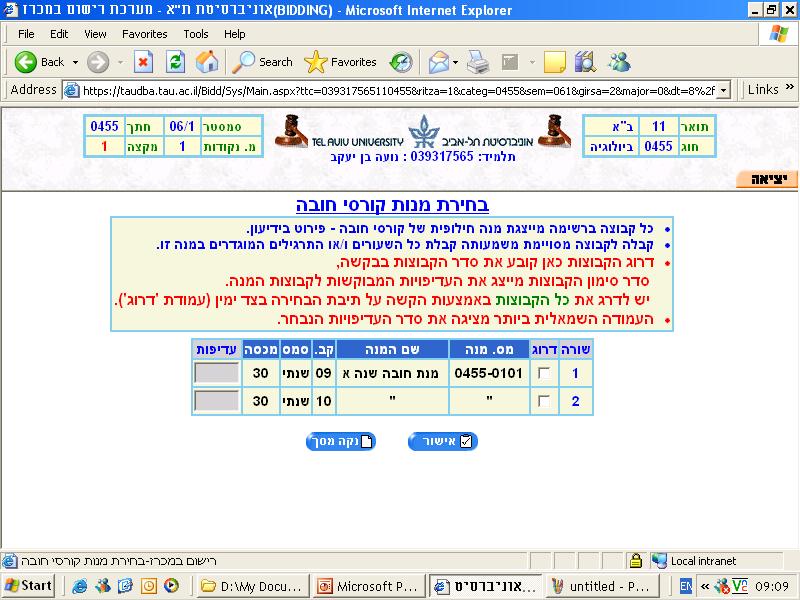 הבידינג אינו כולל גם את הרישום לאנגלית